New York – Electricity & Natural Gas
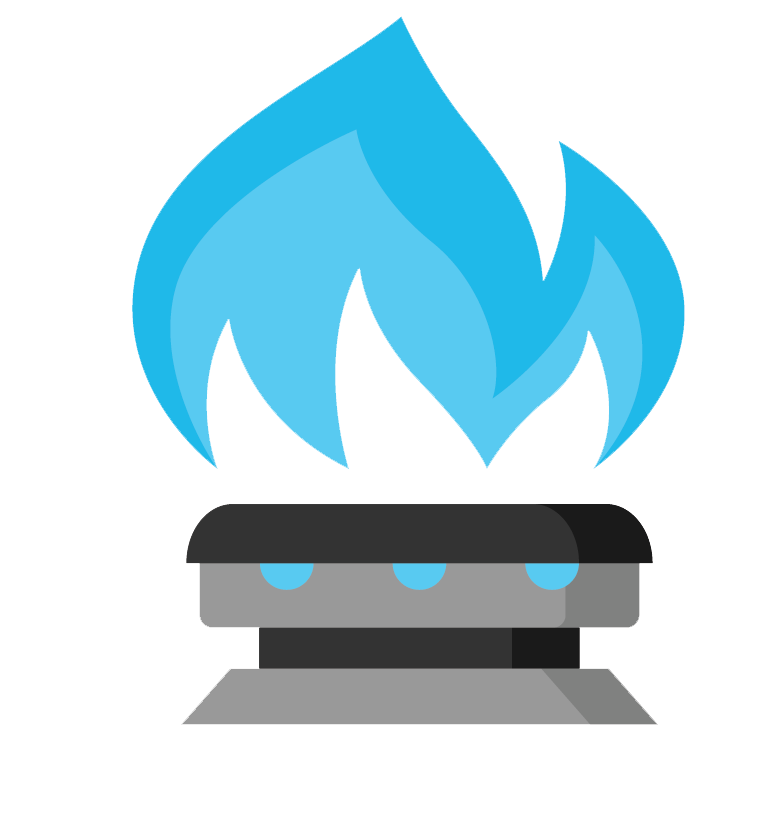 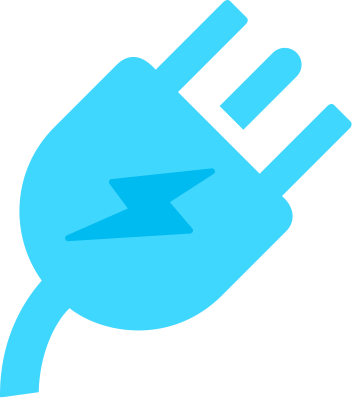 APRIL 2019 MARKET INFORMATION
XOOM ENERGY’S SimpleFlex 36 Plan available for all Utilities in New York:

Receive a $50 Restaurant.com Code for enrolling & receive an additional $50 Restaurant.com Code after every 12 months of service*
No monthly fee + No cost recovery fee
Rate varies monthly based on Market conditions
36-month term
Switch to a Fixed Rate plan at any time with no penalty
Available for both Electric and Gas accounts
Available to New customers and existing month to month 
        customers can upgrade to the SimpleFlex 36 plan!
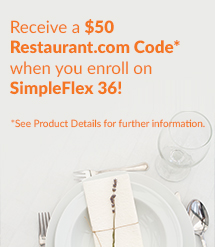 Visit https://acn.xoomenergy.com/en/residential/new-york for more information.
New York – Natural Gas
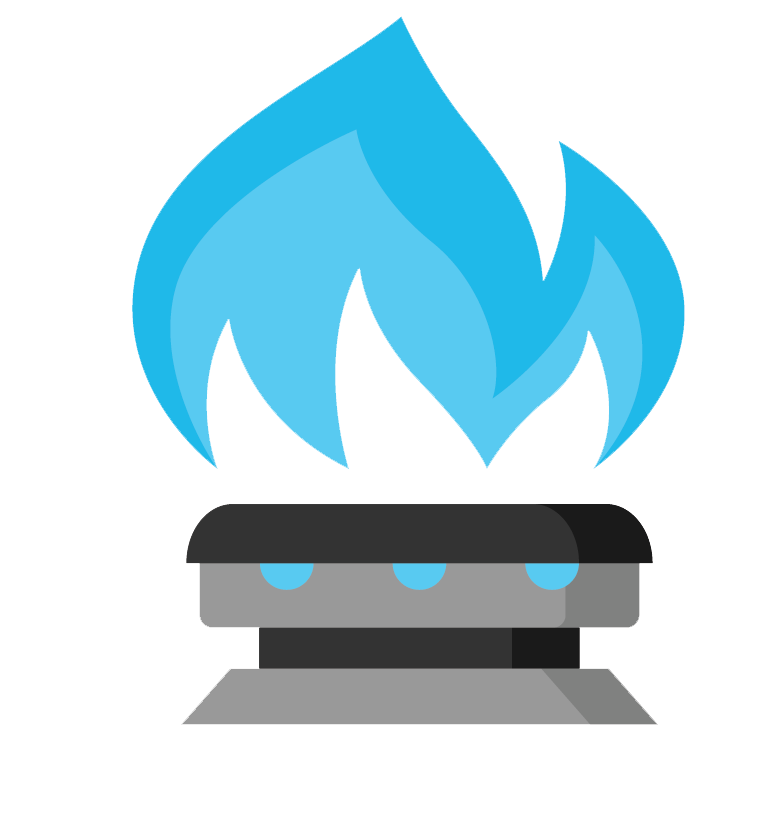 APRIL 2019 MARKET INFORMATION
XOOM ENERGY’S FIXED RATE PLANS ARE CURRENTLY LOWER THAN THE LOCAL UTILITY:
	Central Hudson Gas & Electric – Gas
		Residential Fixed Rate Plans: SureLock 24
		Business Fixed Rate Plans: BizLock 24 





Available to over 75,000 New York Customers
Visit https://acn.xoomenergy.com/en/residential/new-york for more information.
New York – Natural Gas
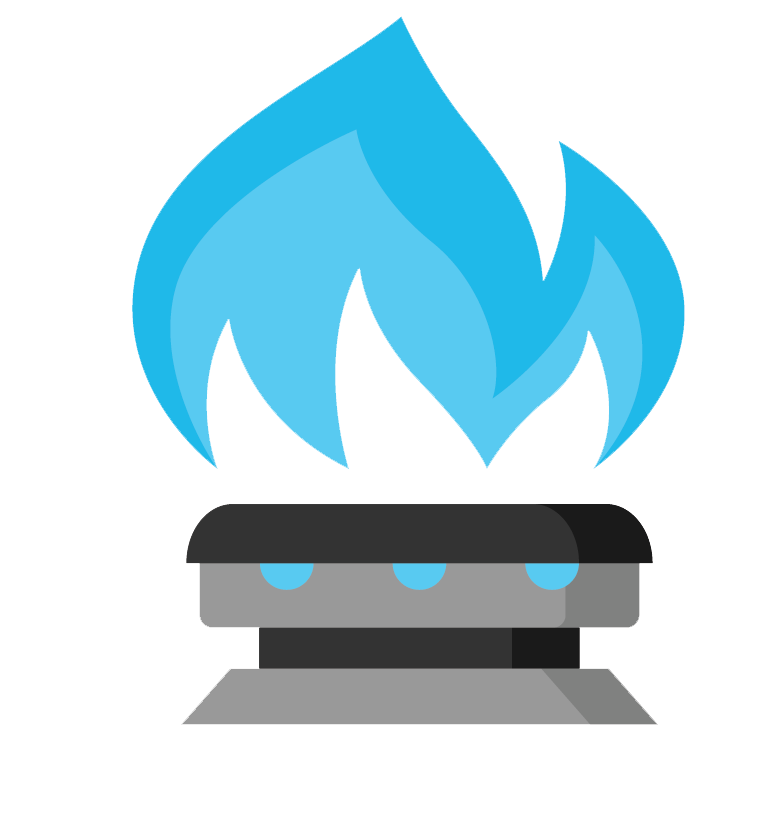 APRIL 2019 MARKET INFORMATION
XOOM ENERGY’S VARIABLE INTRO RATE PLAN IS CURRENTLY LOWER THAN THE LOCAL UTILITY:
	
	Consolidated Edison
		(New Customers Only – First 4 Billing Cycles)




Available to over 1 Million New York Customers
Residential Variable Rate Plan: SimpleFlex 36
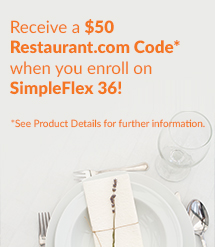 Visit https://acn.xoomenergy.com/en/residential/new-york for more information.
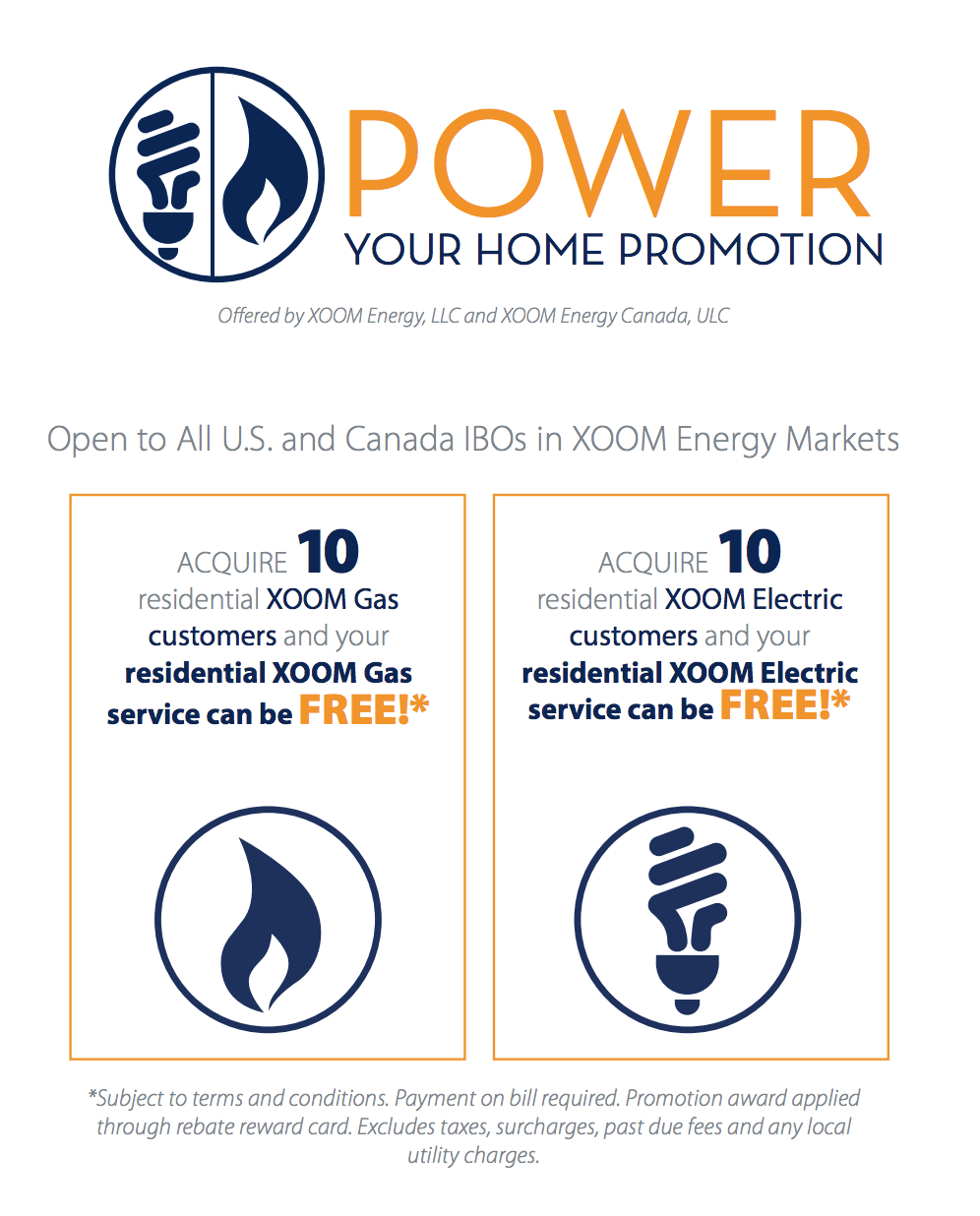 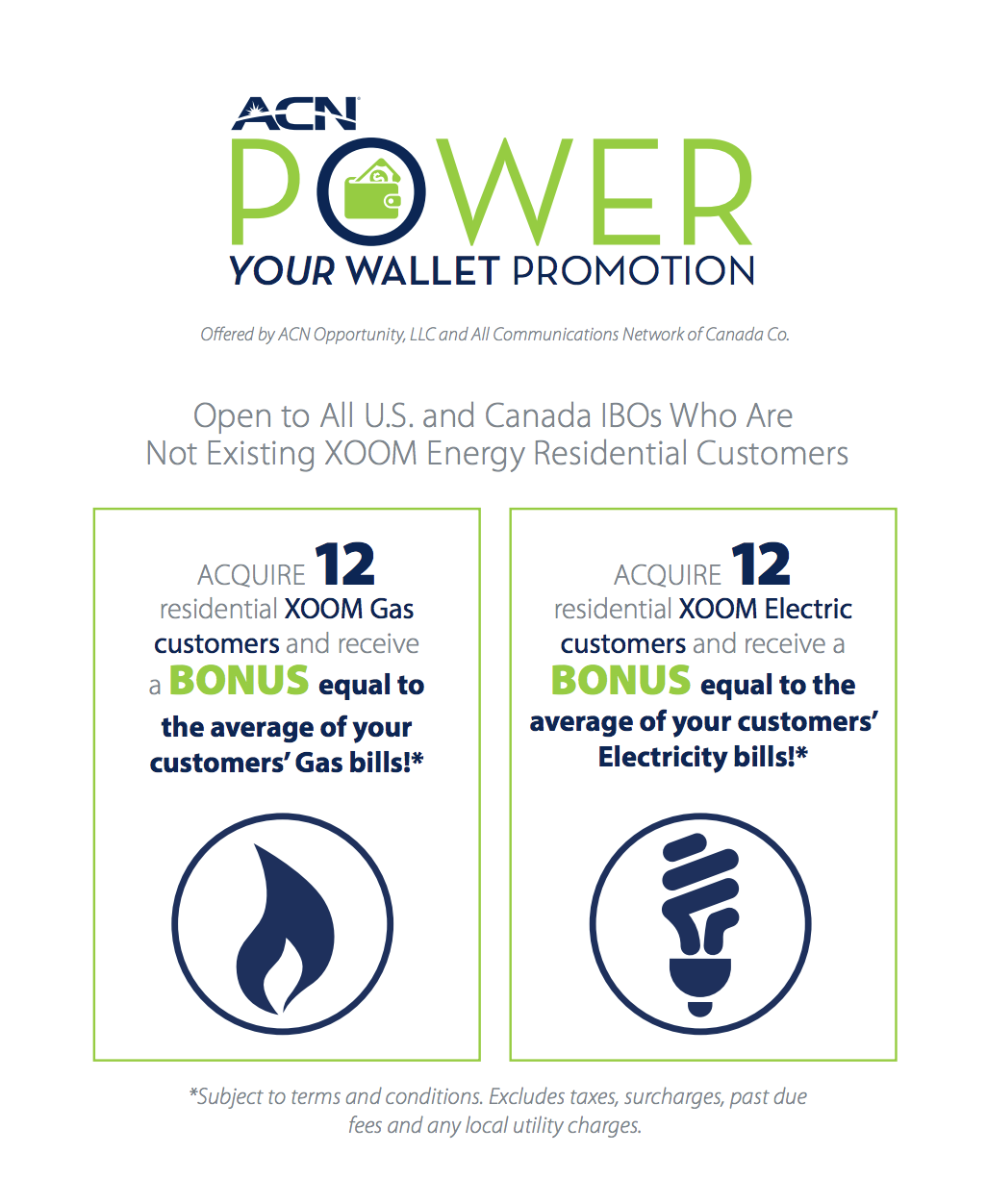